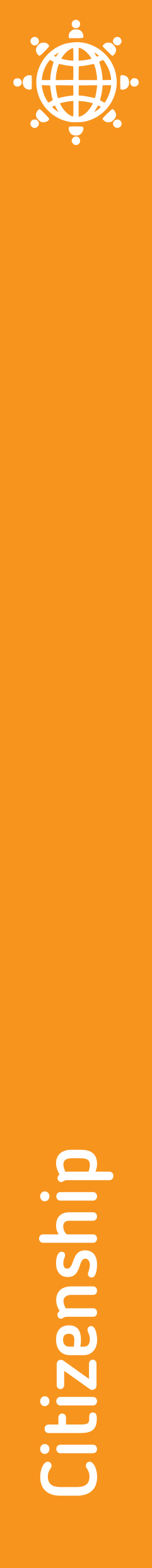 Hvad er min rolle, og hvad kan jeg gøre? > Medborgerskab > Memes med mening
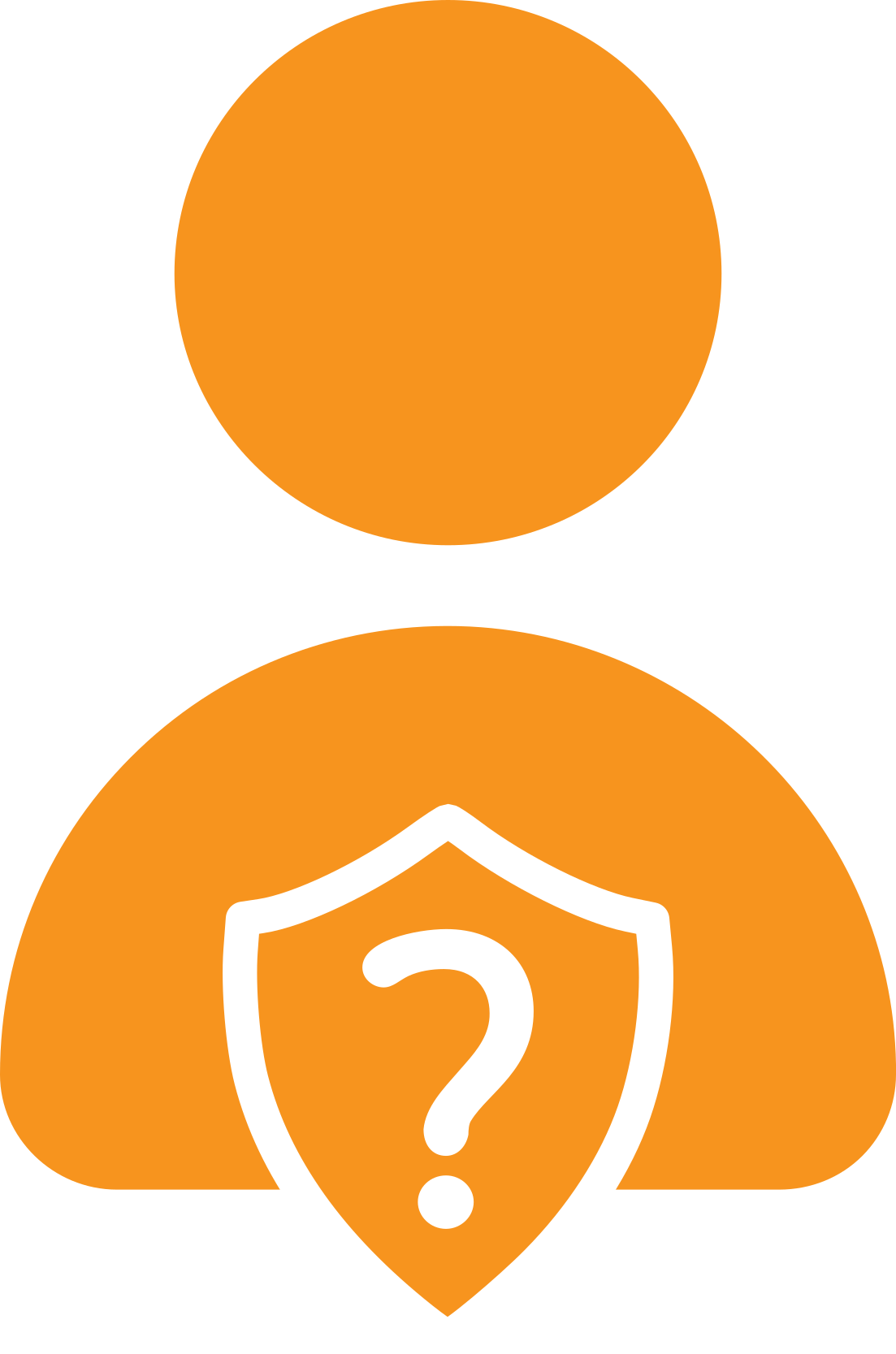 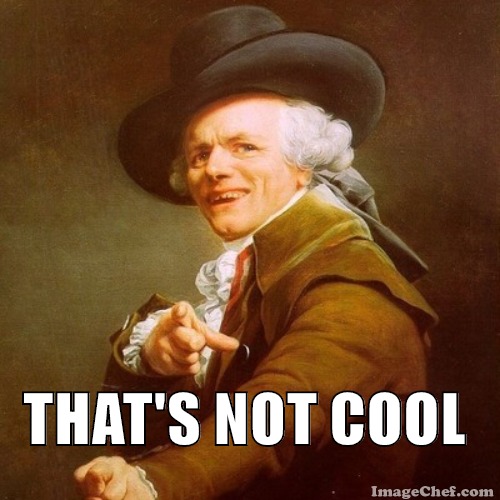 Memes med mening
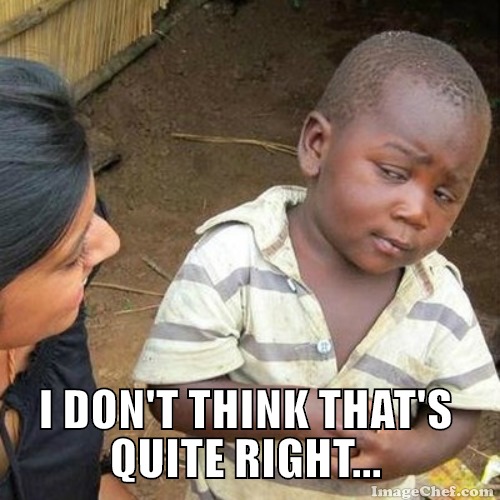 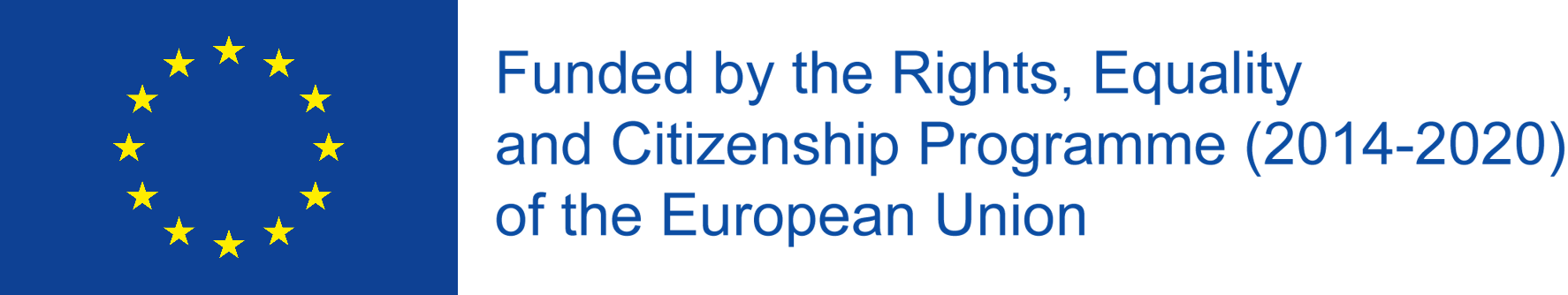 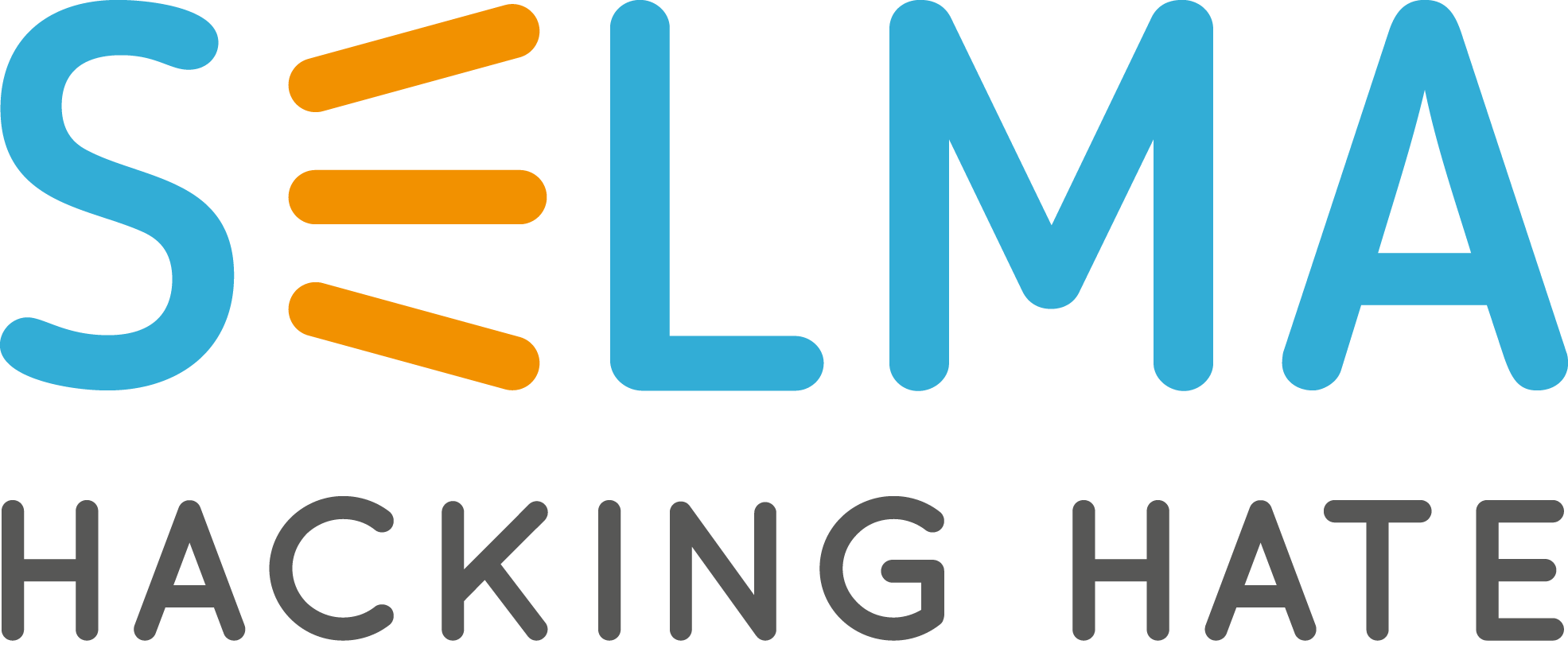 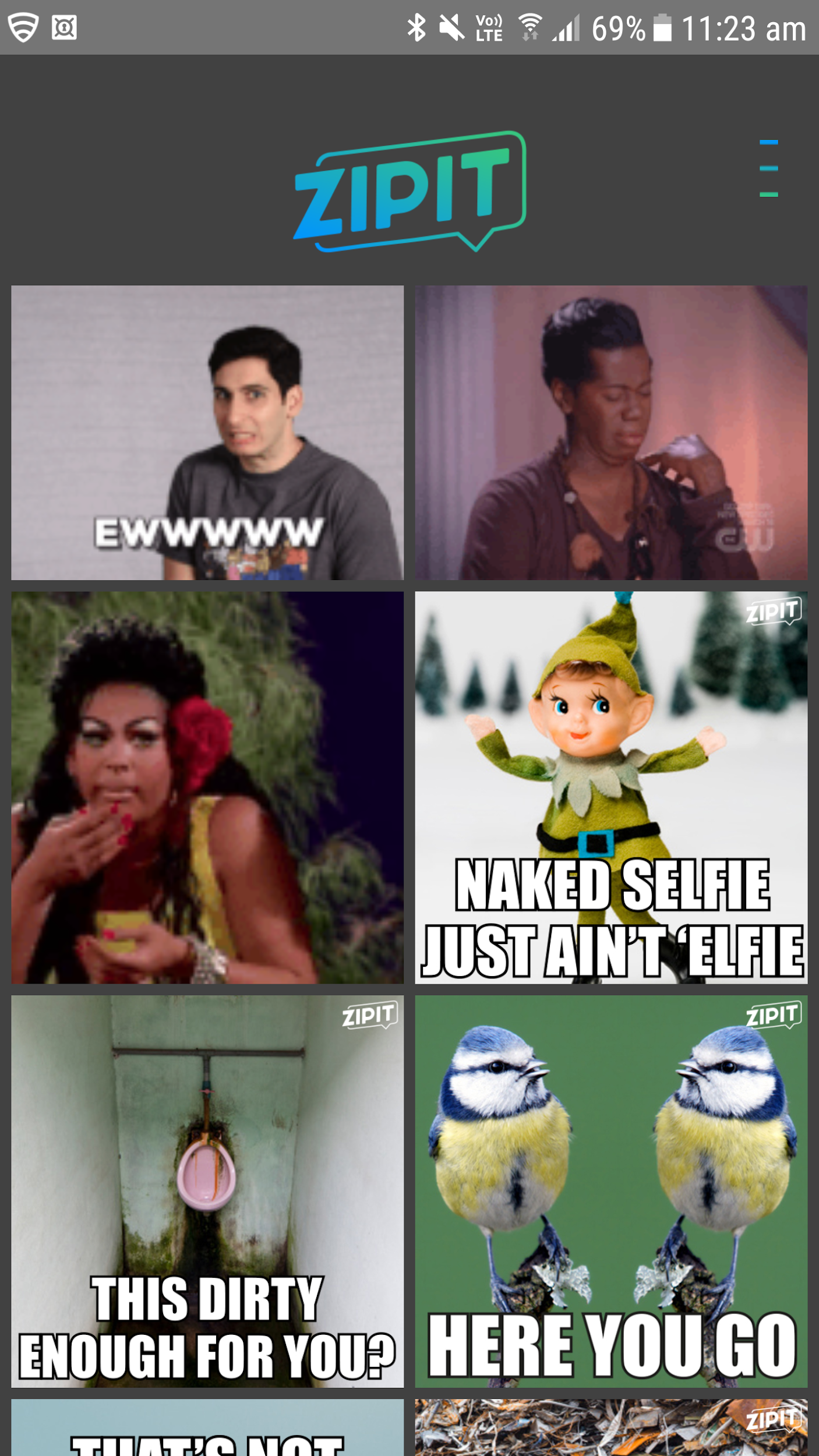 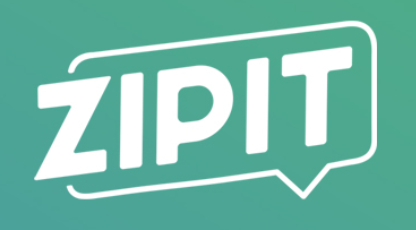 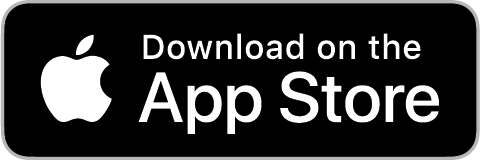 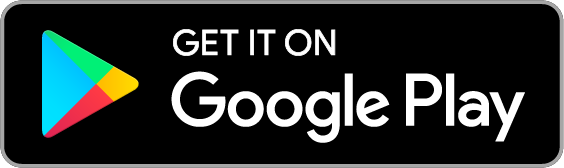 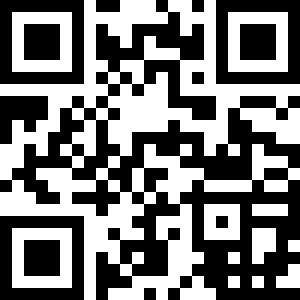 http://bit.ly/zipitapp
© Childline
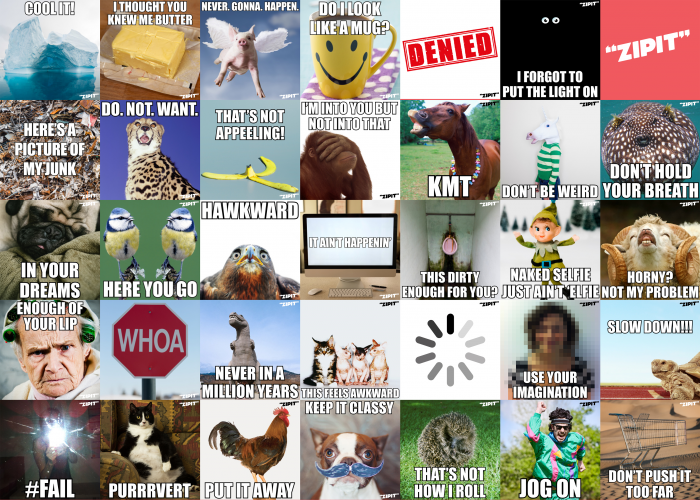 Humor kan være et meget effektivt værktøj til bekæmpelse af negative/undertrykkende kommentarer!
sjove gifs fra illustratoren Igor Bastidas
Forskellige kategorier af memes er nyttige til forskellige formål
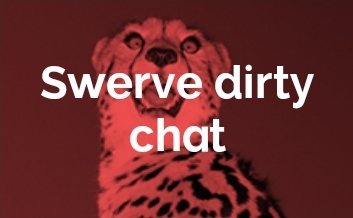 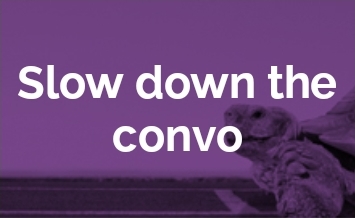 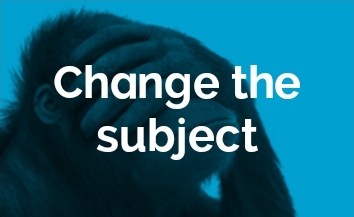 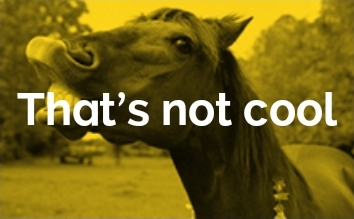 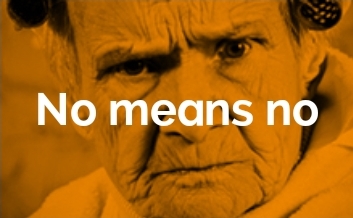 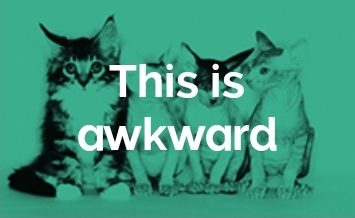 © Childline
Quiz
En
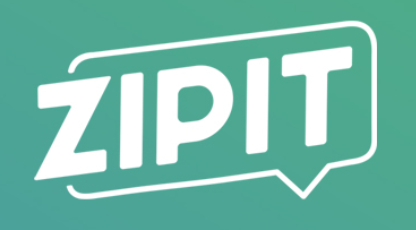 Hvilken af disse labels er den rigtige til memet?
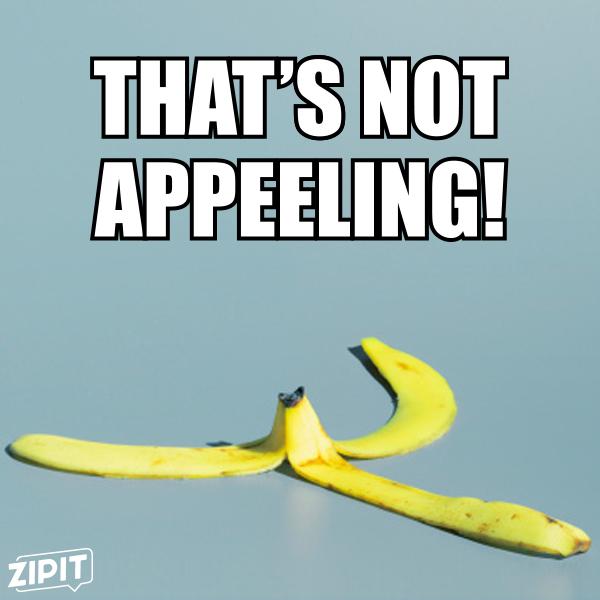 A) Ingenting indenunder!
B) Totalt skrællet af!
C) Du er bananas!
© Childline
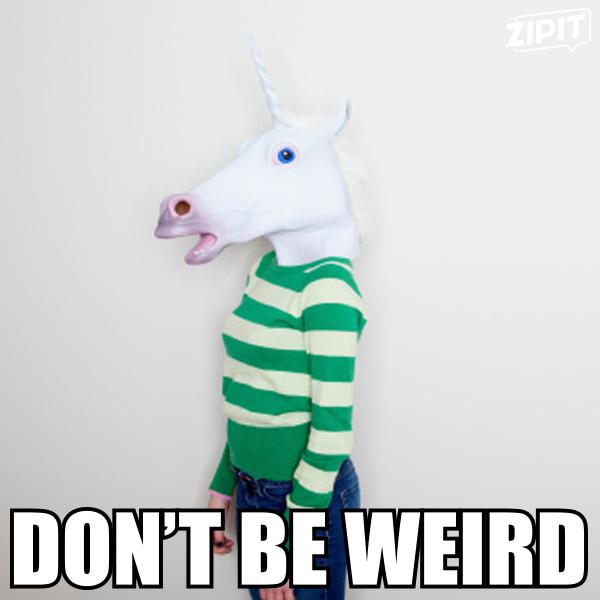 A) Skal du være så underlig?
B) Skal du til karneval?
C) Jeg siger "næhhh"
© Childline
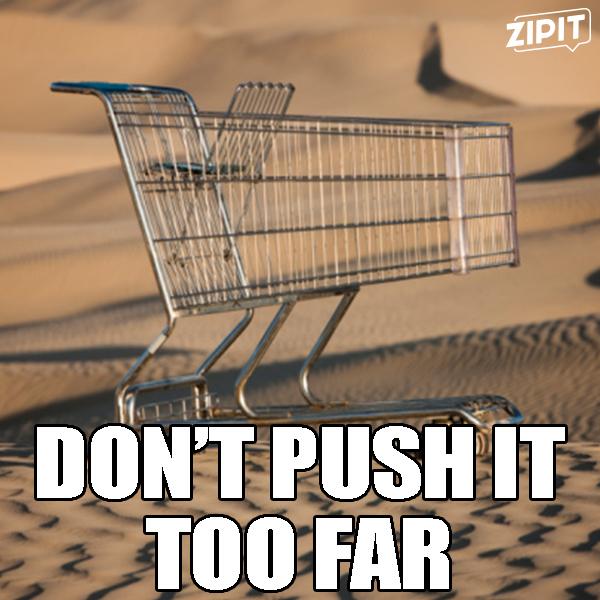 A) Jeg er ikke på markedet lige nu
B) Du er vist kommet langt væk fra Bilka!
C) Kør den ikke for langt
ud
© Childline
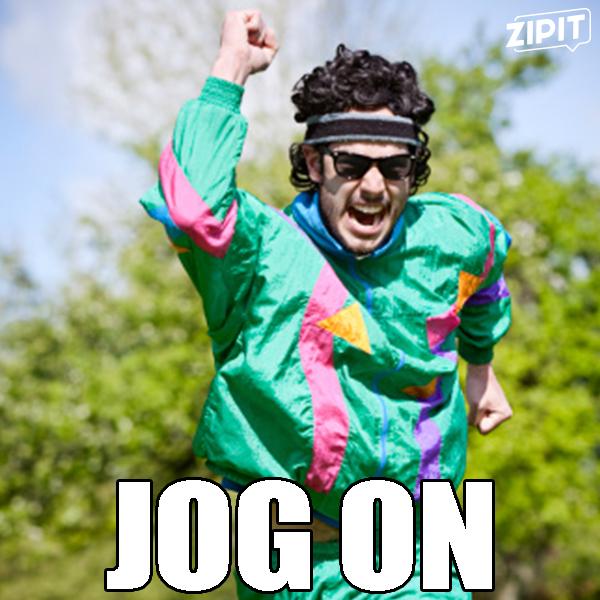 A) Styr dit handicap
B) Fis af med dig
C) Lad mig komme væk!
© Childline
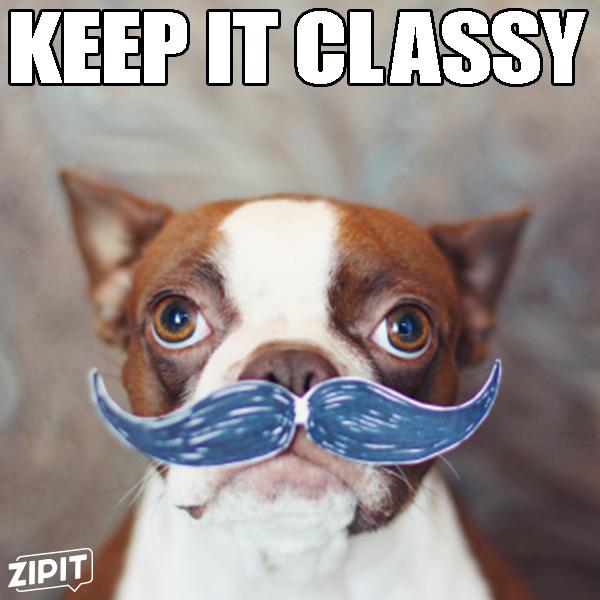 Kan du skrive et meme til de følgende scenerier?
© Childline
Hadefulde kommentarer om (en eller flere) beskyttede egenskaber rettet…

	...mod dig.	...en du kender.  	 ...en du ikke kender.	

Hadefulde kommentarer rettet mod en gruppe.

Udtalelser der voldsomt overdriver de negative egenskaber ved en person/gruppe.
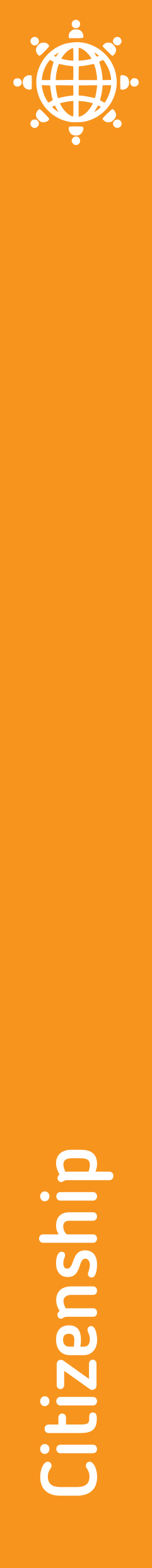 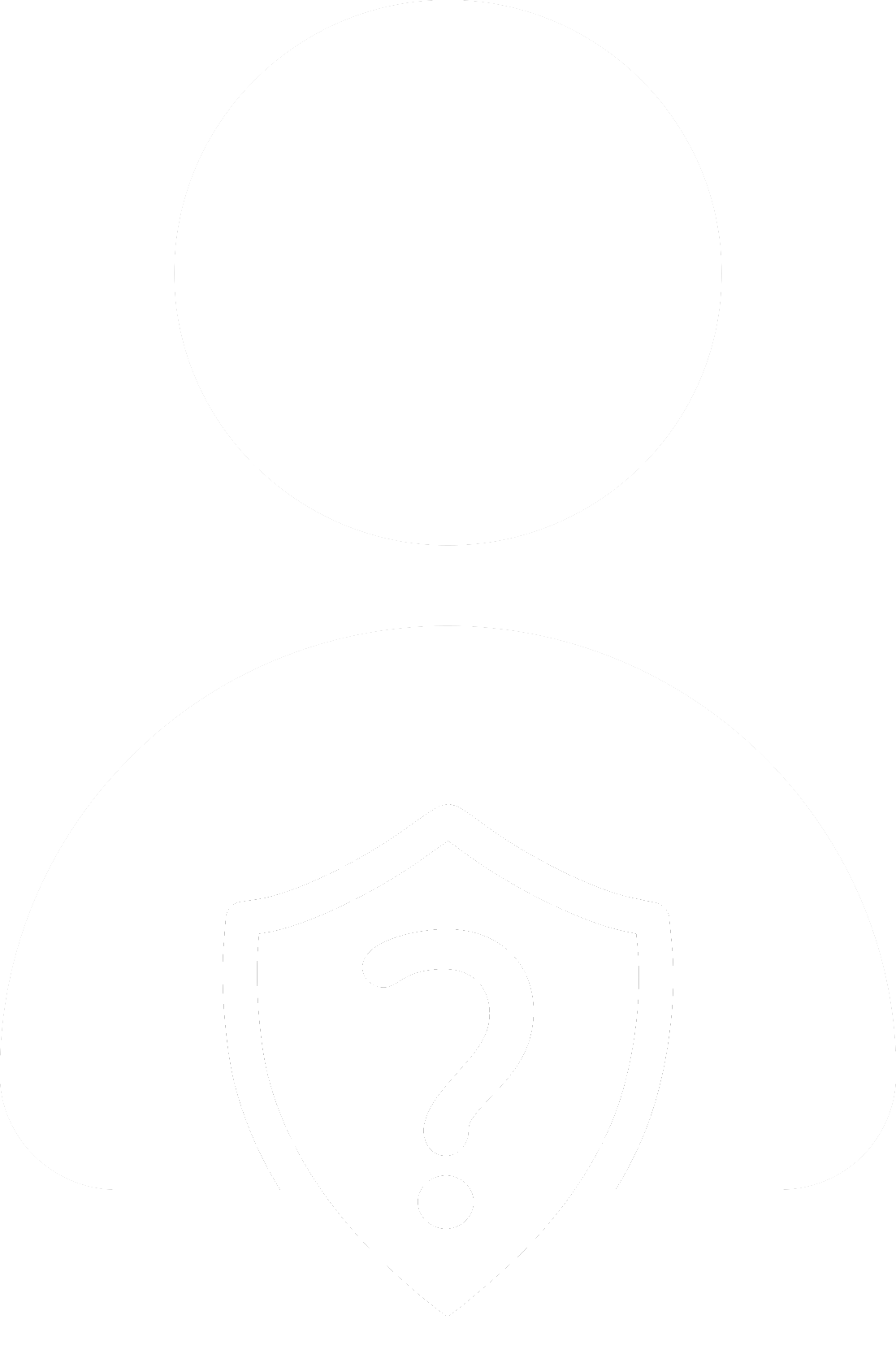 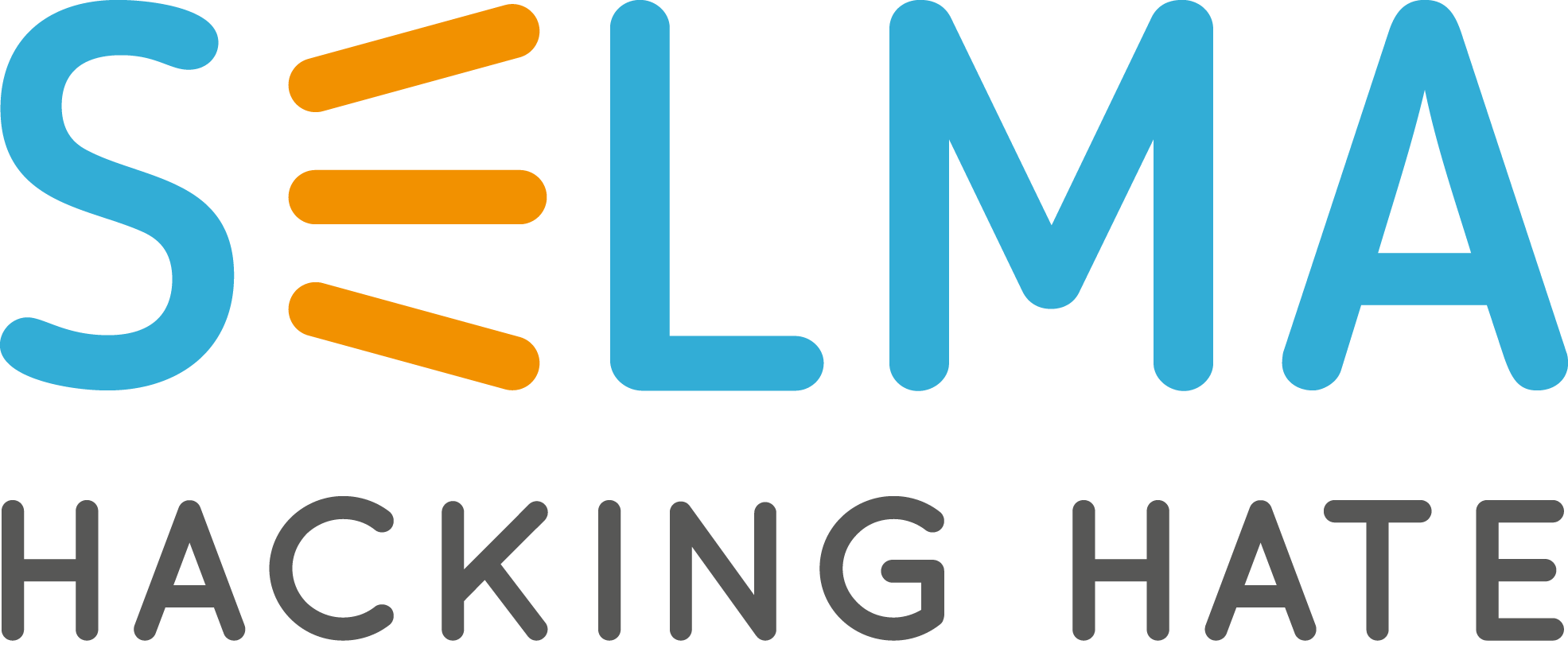 www.hackinghate.eu
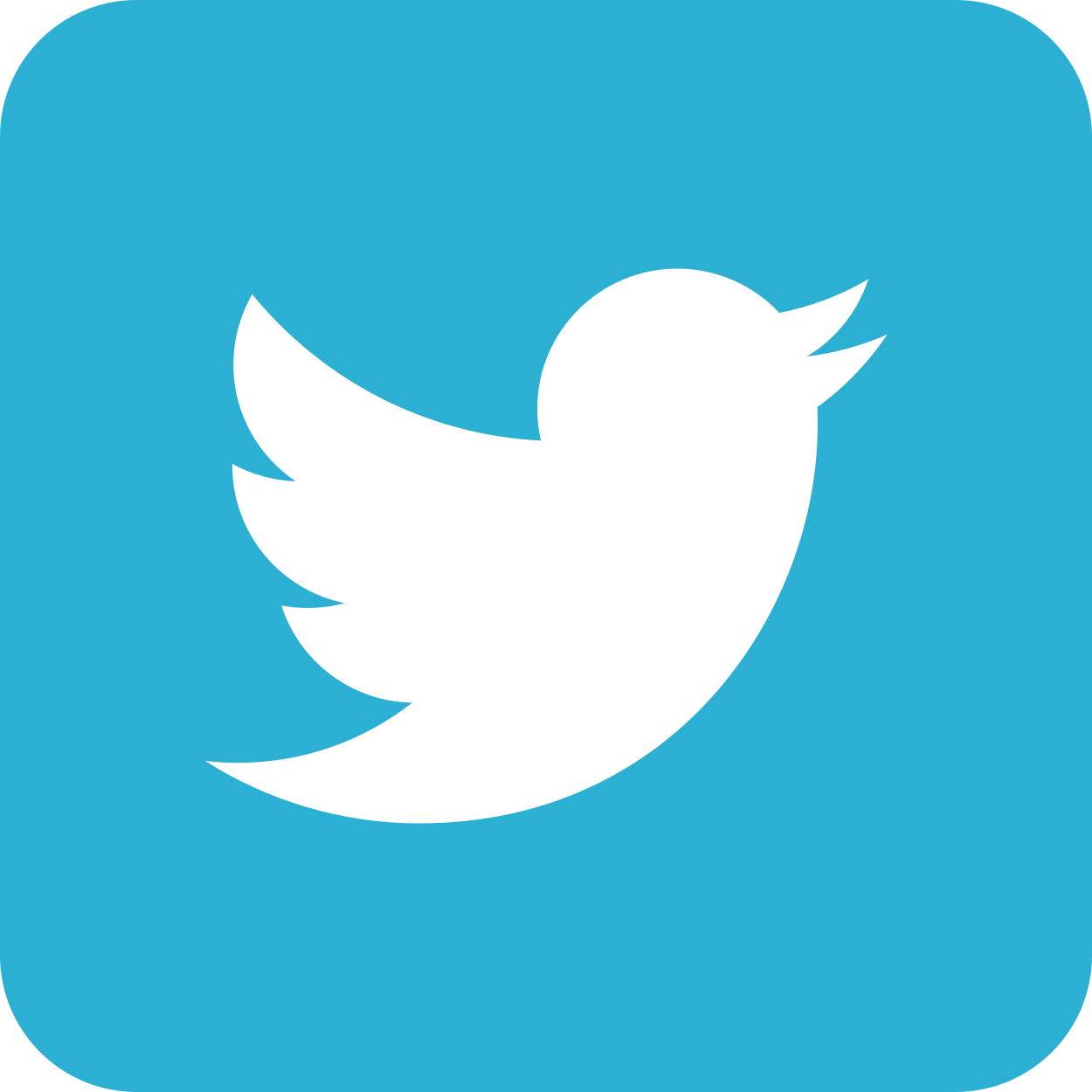 #SELMA_eu
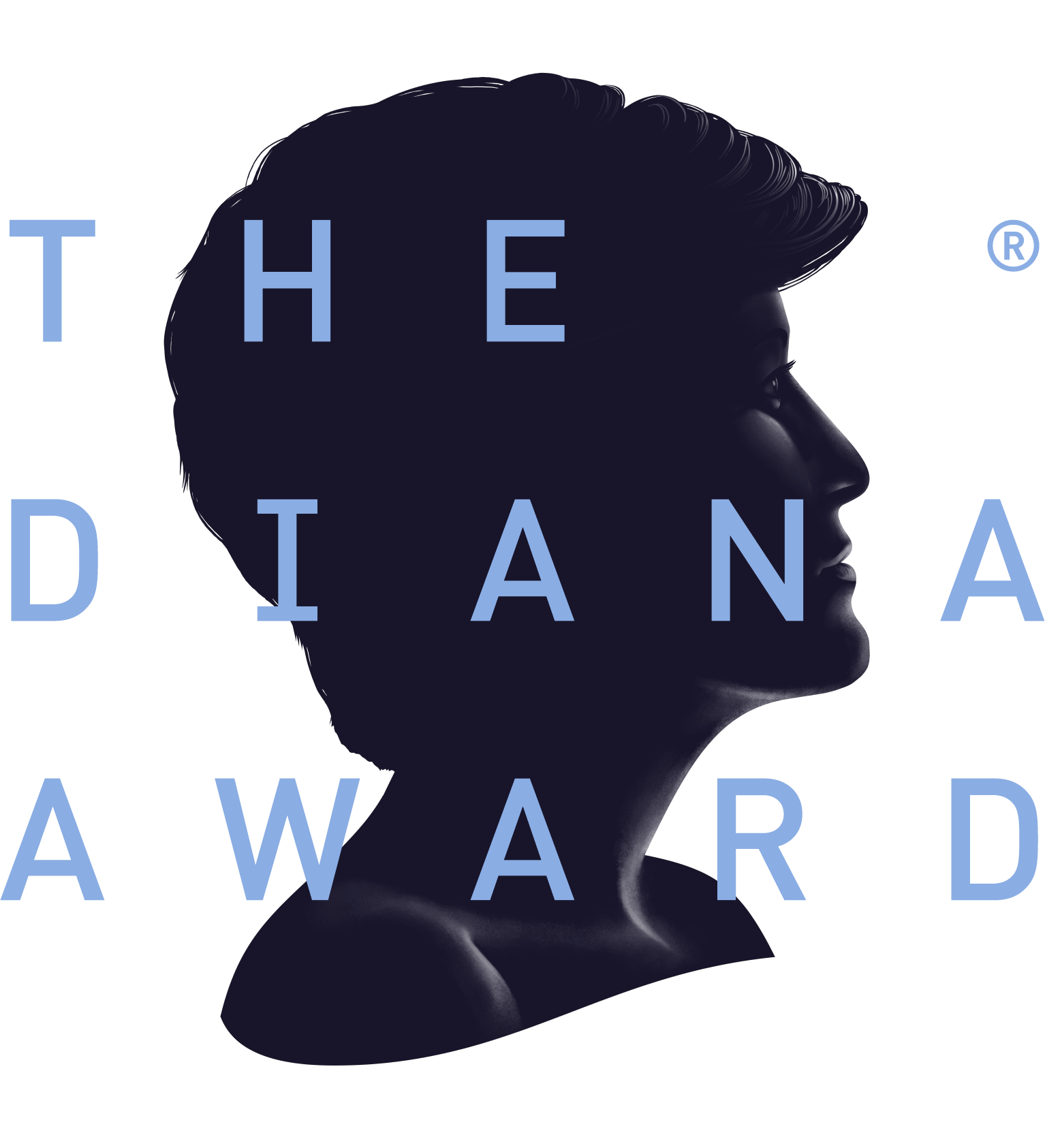 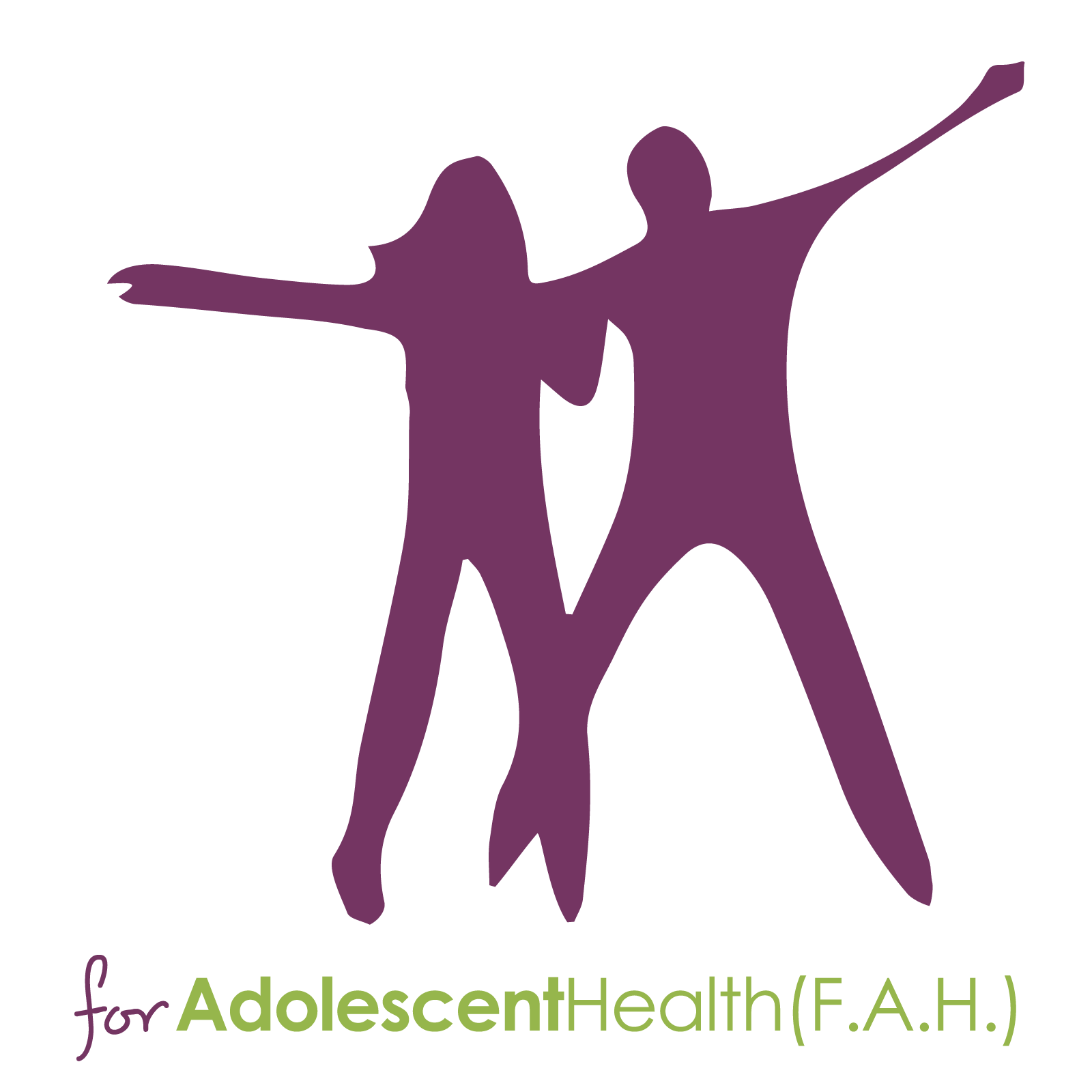 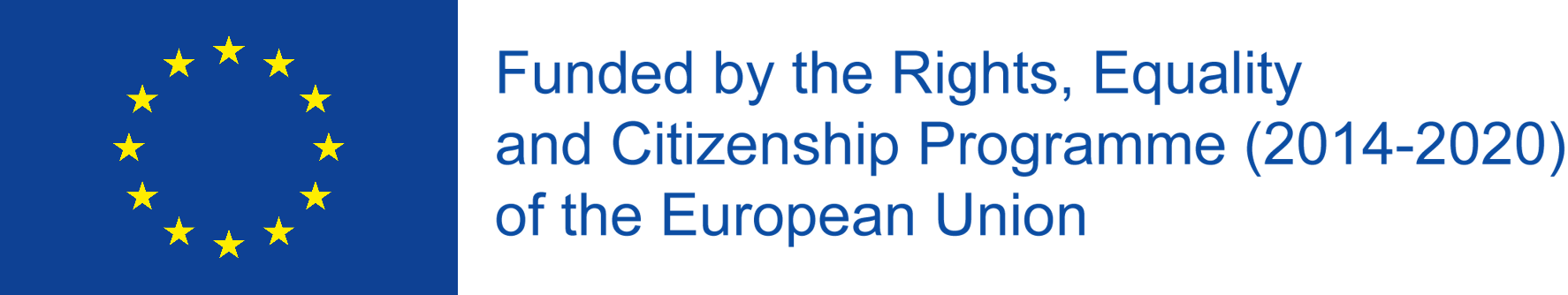 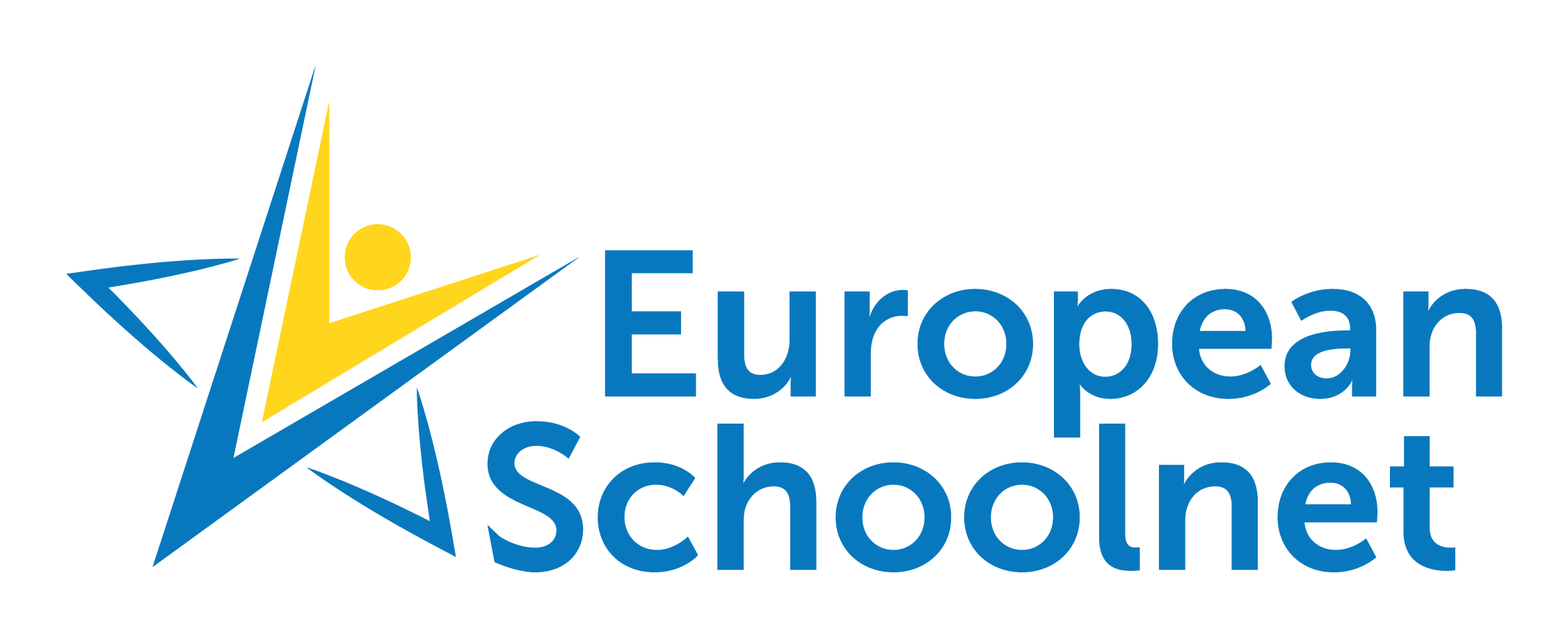 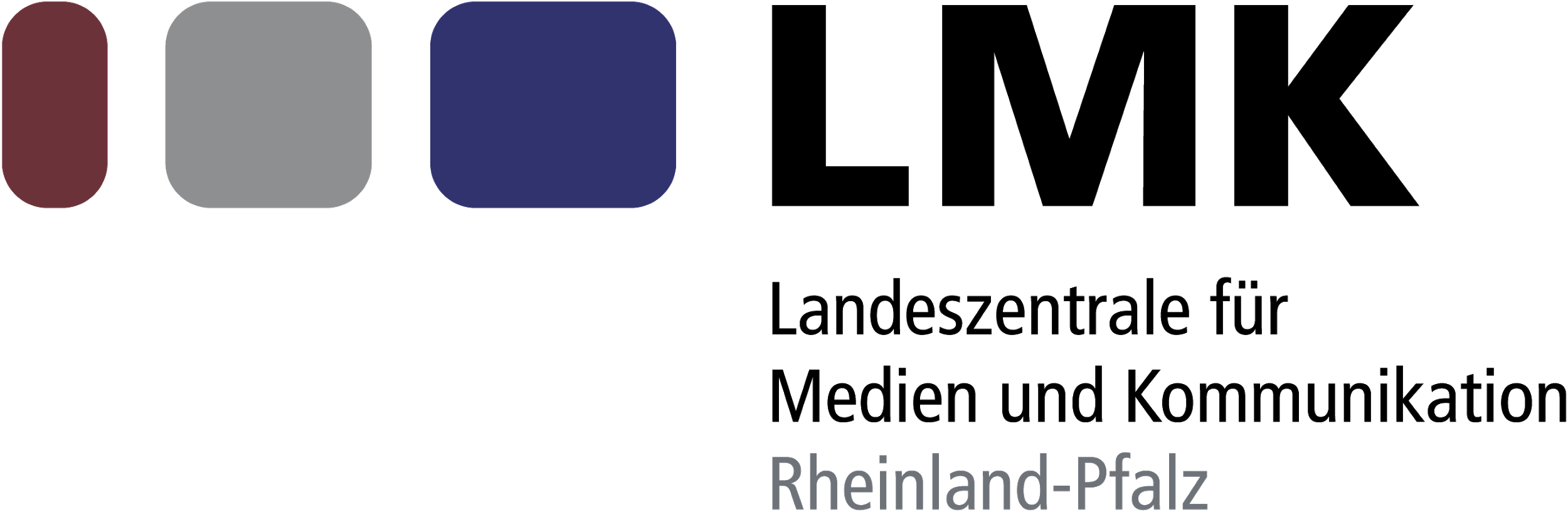 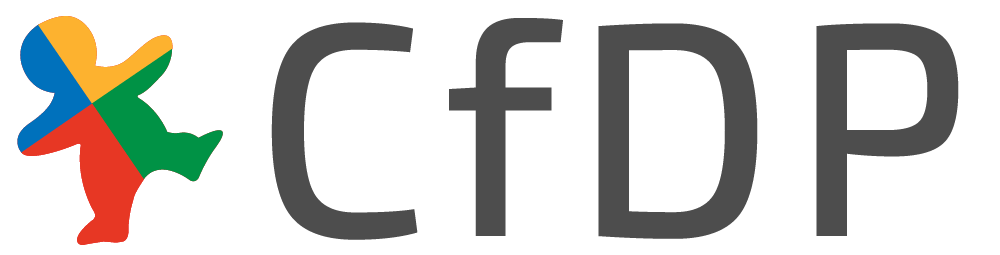 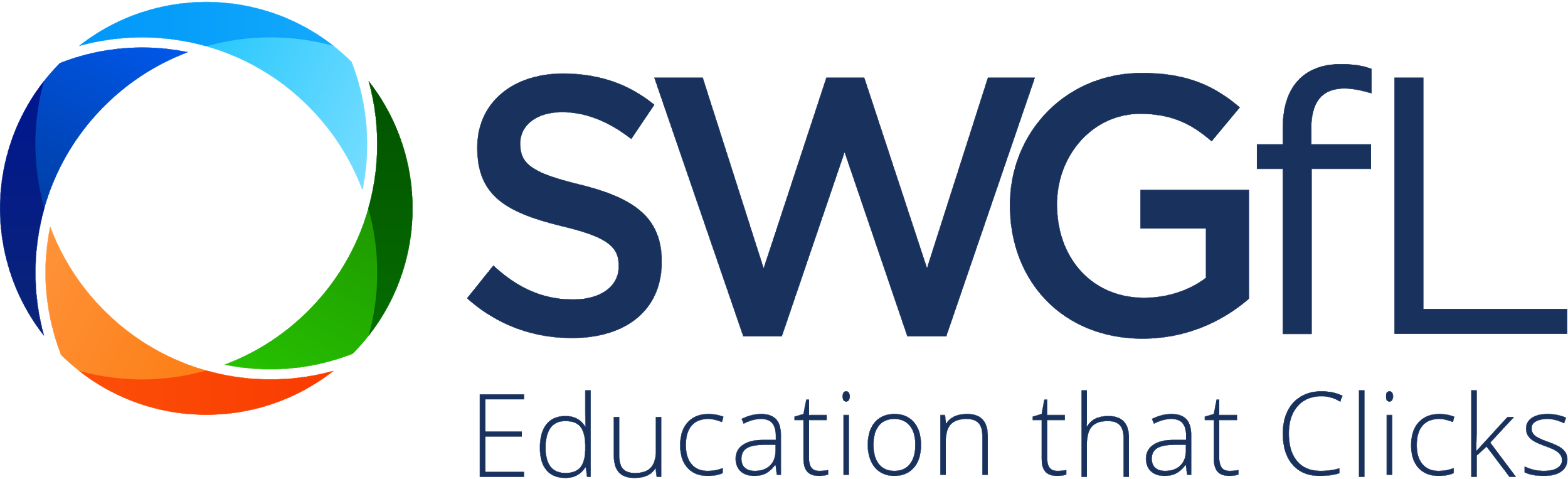